Основания и порядок проведения проверки сведений, представляемых в соответствии с законодательством о противодействии коррупции
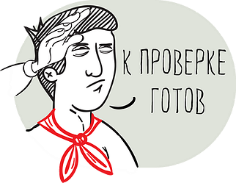 v. 07.06.2019
«Антикоррупционная проверка»
Под антикоррупционной проверкой следует понимать комплекс мероприятий выполняемых уполномоченным лицом в целях проверки информации о нарушении антикоррупционных стандартов лицом, на которого возложена обязанность их соблюдать 
Как правило, когда мы говорим о проведении антикоррупционной проверки мы говорим о проведении проверки достоверности и полноты сведений, представляемых государственными служащими (претендентами), в том числе сведений о доходах…, о возможности возникновения конфликта интересов, и соблюдения служащими требований к служебному поведению
Нормативные правовые акты, регулирующие проведение антикоррупционных проверок
Федеральный закон от 25.12.2008 N 273-ФЗ «О противодействии коррупции»
Постановление Правительства РФ от 13.03.2013 N 207 «Об утверждении Правил проверки достоверности и полноты сведений о доходах, об имуществе и обязательствах имущественного характера, представляемых гражданами, претендующими на замещение должностей руководителей федеральных государственных учреждений, и лицами, замещающими эти должности»
Указ Президента РФ от 21.09.2009 № 1065 «О проверке достоверности и полноты сведений, представляемых гражданами, претендующими на замещение должностей федеральной государственной службы, и федеральными государственными служащими, и соблюдения федеральными государственными служащими требований к служебному поведению», принятым во исполнение требований ч. 3 ст. 6, ч. 7 ст. 8 Федерального закона «О противодействии коррупции»
Органам государственной власти субъектов РФ и ОМС рекомендовано руководствоваться данным Указом при разработке и утверждении аналогичных положений. 
И некоторые другие НПА, в т.ч. муниципальные акты
НПА, регулирующие проведение антикоррупционных проверок
Применительно к Приморскому краю проведение таких проверок регулируется следующими нормативными правовыми актами:
Закон ПК от 25.05.2017 № 122-КЗ «О порядке представления гражданами, претендующими на замещение должности главы местной администрации по контракту, муниципальной должности, лицами, замещающими указанные должности, сведений о доходах, расходах, об имуществе и обязательствах имущественного характера, проверки достоверности и полноты указанных сведений»
Постановление Губернатора ПК от 21.05.2010 № 54-пг «Об утверждении Положения о проверке достоверности и полноты сведений, представленных гражданами, претендующими на замещение гос. должностей ПК, и лицами, замещающими гос. должности ПК, и соблюдения ограничений лицами, замещающими государственные должности ПК»
Постановление Губернатора ПК от 11.05.2010 № 47-пг «О проверке достоверности и полноты сведений, представленных гражданами, претендующими на замещение должностей государственной гражданской службы ПК, и гос. гражданскими служащими ПК, и соблюдения гос. гражданскими служащими ПК требований к служебному поведению»
Постановление Губернатора Приморского края от 10.07.2012 № 49-пг «Об утверждении Положения о проверке достоверности и полноты сведений о доходах, об имуществе и обязательствах имущественного характера, представленных гражданами, претендующими на замещение должностей муниципальной службы, муниципальными служащими, замещающими указанные должности, достоверности и полноты сведений, представленных гражданами при поступлении на муниципальную службу в соответствии с нормативными правовыми актами Российской Федерации, соблюдения муниципальными служащими ограничений и запретов, требований о предотвращении или об урегулировании конфликта интересов, исполнения ими обязанностей, установленных в целях противодействия коррупции»
Постановление Губернатора Приморского края от 29.03.2013 № 47-пг «Об утверждении Положения о проверке достоверности и полноты сведений о доходах, об имуществе и обязательствах имущественного характера, представленных лицом, поступающим на должность руководителя краевого государственного учреждения, и руководителем краевого государственного учреждения»
Предмет проверок
достоверность и полнота сведений о доходах, об имуществе и обязательствах имущественного характера, гражданами, претендующими на замещение должностей государственной службы, на отчетную дату, служащими за отчетный период и за два года, предшествующие отчетному периоду
достоверности и полноты сведений (в части, касающейся профилактики коррупционных правонарушений), представленных гражданами при поступлении на федеральную государственную службу в соответствии с нормативными правовыми актами Российской Федерации
соблюдения государственными служащими в течение трех лет, предшествующих поступлению информации, явившейся основанием для осуществления проверки, ограничений и запретов, требований о предотвращении или урегулировании конфликта интересов, исполнения ими обязанностей, установленных Федеральным законом «О противодействии коррупции» и другими федеральными законами (далее - требования к служебному поведению)
Основания проверки
Основанием для осуществления проверки, является достаточная информация, представленная в письменном виде (кроме анонимок) в установленном порядке:
правоохранительными органами, иными государственными органами, органами местного самоуправления и их должностными лицами
работниками подразделений кадровых служб, ответственными за работу по профилактике коррупционных и иных правонарушений
постоянно действующими руководящими органами политических партий и зарегистрированных в соответствии с законом иных общероссийских общественных объединений, не являющихся политическими партиями
Общественной палатой Российской Федерации
общероссийскими средствами массовой информации
Антикоррупционные проверки как правило состоят из 3-х этапов
Предварительное рассмотрение: 
анализ;
проведение проверки кадровым подразделением - ответственное лицо проводит собеседование со служащим, получает от него и иных лиц пояснения по изложенным в уведомлении обстоятельствам, направляет запросы, готовит мотивированное заключение
Основное рассмотрение: комиссия по соблюдению требований к служебному поведению и урегулированию конфликта интересов получает от ответственного лица уведомление и все материалы, рассматривает уведомление, дает рекомендации, руководитель принимает по решение
Вопрос: является ли основанием для проверки подача справки о доходах, расходах и пр.?
Требования к проверке
Проводится по решению работодателя (представителя нанимателя), например, главы города или уполномоченного главой иного должностного лица, либо по решению руководителя учреждения
Решение принимается по каждому гражданину, работнику или служащему индивидуально.
Срок проверки – как правило, не более 60 дней от даты решения с правом продления до 90 дней на основании мотивированной  служебной записки (руководителя кадровой службы).
Лицо, в отношении которого проводится проверка, должно быть (1) уведомлено о её проведении и (2) ознакомлено с результатами проверки (под роспись либо актом, что отказался).
При выявлении в ходе проверки признаков преступления или административного правонарушения, материалы об этом передаются в соответствующие органы.
Стадии проверки
Докладная записка
Докладная записка готовится, если в результате анализа справки о доходах, расходах уполномоченное лицо кадровой службы обнаружило, что справка содержит недостоверные или неполные сведения либо служащий нарушил срок ее представления 
В докладной записке рекомендуется указать:
Ф.И.О. и должность госслужащего, в отношении которого нужно провести проверку;
содержание и объем сведений, подлежащих проверке;
информацию о недостоверности (неполноте) представленных сведений.
К записке целесообразно приложить подтверждающие документы. 
Они необходимы для того, чтобы представитель нанимателя принял обоснованное решение о проведении проверки
Докладная записка направляется представителю нанимателя либо лицу, уполномоченному им принимать решение о проведении проверки
Приказ (распоряжение) о проведении проверки
Приказ (распоряжение) составляется, если представитель нанимателя или уполномоченное им лицо приняли решение провести проверку, инициированную на основании докладной записки уполномоченного лица кадровой службы либо информации, представленной в письменном виде иными органами и организациями.
Такая информация должна быть достаточной для инициирования проверки, однако критерии достаточности нормативно не определены. 
Достаточность информации предполагает наличие совокупности данных, свидетельствующих о несоответствии представленных сведений фактическим обстоятельствам, нарушении иных антикоррупционных стандартов. 
Как правило, данная информация содержится в различных документах, отражающих действительное имущественное положение служащего и членов его семьи. Она может находиться в открытом доступе (например, в открытых госреестрах, в том числе иностранных, в СМИ) или содержаться в представленных служащим документах.
Критерии признания информации достаточной для инициирования процедуры проверки(на примере проверки сведений о доходах…)
Достаточность информации предполагает наличие совокупности данных, свидетельствующих о несоответствии фактическим обстоятельствам представленных служащим сведений. 

Признаками, свидетельствующими о необходимости проведения проверки, могут служить:
несовпадение (расхождение) представленной служащим информации, в том числе в бумажном виде и (или) в ходе беседы;
сомнение в подлинности представленных сведений;
путаность и оговорки, допускаемые служащим при проведении с ним беседы и т.п.
Организационные вопросы осуществления проверки

Полученная от ранее названных органов и организаций информация, свидетельствующая о несоответствии представленных конкретным служащим сведений фактическим обстоятельствам (без приложения соответствующих документов), не означает, что проверку проводить нельзя. 
Любая информация, представленная в письменном виде (кроме анонимной), о несоответствии представленных конкретным служащим сведений фактическим обстоятельствам, нарушении им иных антикоррупционных стандартов может быть признана достаточной. 	Информация анонимного характера не может служить основанием для проверки
Решение принимается отдельно в отношении каждого служащего
На практике проект приказа (распоряжения) готовит сотрудник кадровой службы
В таком проекте указывается:
структурное подразделение, которое будет осуществлять проверку
Ф.И.О. и должность служащего, в отношении которого необходимо провести проверку
содержание и объем сведений, подлежащих проверке
срок проведения проверки
При наличии оснований для проведения проверки (например, представление органов прокуратуры о сокрытии недвижимого имущества) рекомендуется проводить проверку всех сведений, содержащихся в справке, несмотря на то, что сомнение в достоверности представленных сведений заключается, например, лишь по одному разделу справки.
Увольнение не является основанием для завершения проверки
Проведение проверочных мероприятий осуществляется в 2-х формах:
самостоятельно 
  путем направления запроса на проведение ОРМ
При этом, данные формы могут быть скомбинированы, вынесение отдельного решения не требуется.
Руководитель кадровой службы обеспечивает:
1) уведомление в письменной форме служащего о начале в отношении него проверки в течение двух рабочих дней со дня получения соответствующего решения
Вручается под подпись в журнале учета проверок либо на копии уведомления, которое подшивается в материалы проверки
Если служащий отсутствует на месте (например, из-за временной нетрудоспособности, очередного отпуска, служебной командировки), уведомление направляется ему заказным письмом с уведомлением о вручении либо составляется акт, приобщаемый к материалам проверки;
При этом, законодательством не предусмотрено указание в данном уведомлении о информации о том, в связи с чем, проводится проверка и какие сведения подлежат проверке
Руководитель кадровой службы обеспечивает:
2) проведение беседы со служащим в случае его обращения
В ходе беседы служащего информируют о том, какие сведения, представляемые им, подлежат проверке. Провести беседу необходимо в течение 7 рабочих дней со дня обращения служащего, а при наличии уважительной причины - в срок, согласованный со служащим.
Указанный срок необходим, чтобы обеспечить возможность лицу, которое будет проводить проверки, выполнить проверочные мероприятия до того, как лицу станет известно о том, из-за чего в отношении него проводится проверка, что позволяет исключить возможность воздействия служащего на лиц
Проведение проверочных мероприятий
Уполномоченное лицо кадровой службы, ответственное за работу по профилактике коррупционных и иных правонарушений, вправе выполнить следующие действия:
1) провести беседу со служащим
2) изучить представленные служащим сведения о доходах…, а также дополнительные материалы
3) получить от служащего пояснения по представленным им сведениям и материалам
4) подготовить проекты запросов в органы и организации
В запросе подлежат отражению:
ФИО руководителя госоргана или организации, в которые направляется запрос
НПА, на основании которого направляется запрос
ФИО, дата и место рождения, место регистрации, жительства и (или) пребывания, должность и место работы (службы), вид и реквизиты документа, удостоверяющего личность проверяемого лица и его родни
 срок представления запрашиваемых сведений
 фамилия, инициалы и номер телефона служащего, подготовившего запрос
 ИНН (при направлении запроса в налоговые органы РФ)
 другие необходимые сведения
Классификация запросов
А) запросы, направленные в кредитные организации, налоговые органы РФ и органы, осуществляющие государственную регистрацию прав на недвижимое имущество и сделок с ним
Указанные запросы (в соответствии с перечнем от 02.04.2013 № 309 «О мерах по реализации отдельных положений ФЗ «О противодействии коррупции») направляют в т.ч.:
- руководители федеральных государственных органов;
- высшие должностные лица (руководители высших исполнительных органов государственной власти) субъектов Российской Федерации, 
- руководители законодательных (представительных) органов государственной власти субъектов Российской Федерации.
- руководители территориальных органов федеральных госорганов, специально уполномоченные руководители федеральных госорганов.
Применительно к проверкам проводимым ОМС – такие запросы направляются по инициативе ОМС Губернатором края через департамент по профилактике коррупционных и иных правонарушений края.
Классификация запросов
Б) запросы, направляемые для проведения ОРМ
НПА которые регулируют направление данных запросов:
- Указ Президента РФ от 02.04.2013 № 309 «О мерах по реализации отдельных положений Федерального закона «О противодействии коррупции» 
- Указ Президента РФ от 21.09.2009 № 1065
В) запросы, направляемые в Росфинмониторинг
Г) запросы направляемы в иные органы
Проведение проверочных мероприятий
5) навести справки и получить информацию от физических лиц с их согласия;
6) осуществить анализ сведений, представленных служащим.
На период проведения проверки служащий может быть отстранен от замещаемой должности (от исполнения должностных обязанностей) с сохранением денежного содержания. Предложение о необходимости такого отстранения согласовывается с руководителем структурного подразделения, в котором служащий замещает должность, и вносится руководителем кадровой службы на рассмотрение лица, принявшего решение о проведении проверки.
Проверку проводит кадровая служба в срок, не превышающий 60 дней со дня, когда было принято решение о проведении проверки. Срок может быть продлен до 90 дней лицом, принявшим решение о проведении проверки, по мотивированному предложению руководителя кадровой службы.
Нюансы анализа и проверки по сведениям
Оценка соразмерности понесенных расходов на сделки в отчетном периоде доходам осуществляется исходя из доходов, полученных служащим и его супругой (супругом) только за 3 последних года, предшествующих отчетному периоду
При установлении фактов ежегодной покупки объектов имущества, ценных бумаг, акций рекомендуется проводить тщательный анализ расходов и доходов, с целью последующего проведения проверки при необходимости
Особое внимание стоит уделить проверкам проводимым в случае представления недосторверных сведений о доходе, полученном от продажи транспортных средств (случаи оформления договором на сумму 10 тыс. руб.)
В данных случаях необходимо проводить всестороннюю и качественную проверку путем проведения бесед, направления запросов, в т.ч. на проведение ОРМ, истребования сведений из таможенных органов, сопоставления технического состояния транспортного средства и его рыночной стоимости.
Судами Приморского края наработана положительная практика оставления без внимания доводов сторон сделок о свободе договора, а также критической оценки их пояснений если отсутствовали объективные предпосылки в снижению цены сделки в несколько раз
Подготовка доклада о результатах проверки
В докладе рекомендуется отразить:
- дату его составления
- основание проверки
- Ф.И.О. и должность служащего, в отношении которого проводилась проверка
- дату начала и окончания проверки
- информацию о результатах запросов в государственные органы и организации
- сведения о результатах запросов о проведении ОРМ, если они направлялись
- информацию, содержащуюся в документах, которые имеют отношение к проверке
- обстоятельства, установленные по результатам проверки
В докладе необходимо указать одно из следующих предложений:
- об отсутствии оснований для применения к служащему мер юридической ответственности
- о применении к служащему мер юридической ответственности
-о представлении материалов проверки в соответствующую комиссию по соблюдению требований к служебному поведению и урегулированию конфликта интересов
Подготовка доклада о результатах проверки и рассмотрение его результатов
Доклад подписывает руководитель кадровой службы или уполномоченное должностное лицо и представляет лицу, принявшему решение о проведении проверки
По результатам рассмотрения доклада представитель нанимателя или уполномоченное им лицо может применить в отношении служащего взыскание либо представить материалы проверки в комиссию по соблюдению требований к служебному поведению служащих и урегулированию конфликта интересов
С учетом рекомендаций указанной комиссии, представителем нанимателем результаты проверки рассматриваются повторно, формулируется вывод о наличии (отсутствии) факта совершения коррупционного правонарушения, виновности лица в его совершении, принимается о решение о привлечении (непривлечении) к дисциплинарной ответственности
Решение по итогам проверки
назначение гражданина, претендующего на замещение должности, на соответствующую должность;
отказ гражданину, претендующему на замещение должности, в назначении на соответствующую должность;
применение к лицу, уже замещающему должность, мер дисциплинарной ответственности вплоть до увольнения;
неприменение к лицу, уже замещающему должность, мер дисциплинарной ответственности;
передать материалы в правоохранительные или иные органы в случае выявления правонарушений или преступлений, относящихся к компетенции этих органов.
Основные нарушение, допускаемые при проведении проверок
принятие решение о проведении проверок в отношении нескольких лиц одновременно, либо в устной форме
одностороннее проведение проверки, неполнота проверки, проверка только сведений о полученном доходе, без учета имущественного положения проверяемого;
нарушение сроков проверки
продление сроков в отсутствии мотивированного заключения
волокита
направление запросов неуполномоченным лицом
произвольное формулирование выводов по результатам проверки
Контроль за расходами
Лица, в отношении расходов которых установлен контроль за расходами
1) лица, замещающие (занимающие) определенные должности:
а) гос. должности Российской Федерации (если в отношении них это предусмотрено отдельными федеральными законами)
б) государственные должности субъектов Российской Федерации
в) муниципальные должности
г) должности федеральной государственной службы (если представляют справки о доходах) 
д) должности государственной гражданской службы субъектов Российской Федерации (если представляют справки о доходах)
ж) должности муниципальной службы (если представляют справки о доходах)
иные виды должностей
2) лица, замещавшие (занимавшие) указанные выше должности, 
3) супруги и несовершеннолетние дети лиц, замещающих (занимающих) или замещавших (занимавших) должности, указанные в пункте 1
Контроль за расходами
Внесенными в Закон № 230-ФЗ в 2014 году изменениями, вступившими в действие с 01.01.2015, на названных лиц возлагается обязанность наряду с представлением сведений о доходах ежегодно представлять сведения:
о своих расходах, а также о расходах своих супруги (супруга) и несовершеннолетних детей по каждой сделке по приобретению земельного участка, другого объекта недвижимости, транспортного средства, ценных бумаг, акций (долей участия, паев в уставных (складочных) капиталах организаций), совершенной им, его супругой (супругом) и (или)  несовершеннолетними детьми в течение календарного года,  предшествующего году представления сведений (отчетный период), если общая сумма таких сделок превышает общий доход данного лица и его супруги (супруга) за три последних года, предшествующих отчетному периоду (до 1 января 2015 года - за три последних года, предшествующих совершению сделки) 
об источниках получения средств, за счет которых совершены эти сделки
Порядок осуществления контроля
Порядок осуществления контроля за соответствием расходов лиц, замещающих государственные должности, и иных лиц их доходам определен: 
Федеральным законом от 03.12.2012 № 230-ФЗ, 
Постановлением Губернатора Приморского края от 26.07.2013 № 77-пг «О порядке предоставления сведений лицом, замещающим государственную должность Приморского края, муниципальную должность в Приморском крае на постоянной основе, должность государственной гражданской службы Приморского края и должность муниципальной службы в Приморском крае, о своих расходах, а также о расходах своих супруги (супруга) и несовершеннолетних детей и осуществления контроля за соответствием расходов указанного лица, расходов его супруги (супруга) и несовершеннолетних детей их доходам» (далее – Порядок)
Основанием для принятия решения о контроле за расходами является достаточная информация о том, что произведенные в отчетный период расходы (сделка или сделки по приобретению земельного участка, другого объекта недвижимости, транспортного средства, ценных бумаг, акций (долей участия, паев в уставных (складочных) капиталах организаций) совершены на общую сумму, превышающую общий доход работника и его супруги (супруга) за три последних года, предшествующих отчетному периоду.
Указанная информация в письменном виде в установленном порядке может быть представлена:
правоохранительными органами, иными государственными органами, органами местного самоуправления, работниками (сотрудниками) подразделений по профилактике коррупционных и иных правонарушений, а также должностными лицами гос органов, организаций, ответственными за профилактику коррупционных и иных правонарушений, должностными лицами иных государственных органов, органов местного самоуправления и т.д.
постоянно действующими руководящими органами политических партий и зарегистрированных в соответствии с законом иных общероссийских общественных объединений, не являющихся политическими партиями;
 Общественной палатой Российской Федерации;
 общероссийскими средствами массовой информации.
Анонимка не может служить основанием для осуществления контроля
При наличии достаточной информации о превышении расходов над доходами уполномоченное должностное лицо инициирует в установленном порядке процедуру контроля за расходами. 

Критерии достаточности нормативно не определены.
Кто может принять решение о проведении проверки
Президент  РФ - в отношении отдельной категории лиц 
руководитель федерального государственного органа либо уполномоченное им должностное лицо (в отношении федеральных государственных служащих), 
высшее должностное лицо субъекта Российской Федерации (в отношении государственных гражданских служащих субъекта, муниципальных служащих, лиц, замещающих муниципальные должности) 
Решение принимается отдельно в отношении каждого лица и оформляется в письменной форме.
Контроль за расходамипроводится например кадровой службой Администрации Приморского края
и включает в себя на первом этапе:
1) истребование от лица сведений:
а) о его расходах, а также о расходах его супруги (супруга) и несовершеннолетних детей по каждой сделке по приобретению земельного участка, другого объекта недвижимости, транспортного средства, ценных бумаг, акций, совершенной им, его супругой (супругом) и (или) несовершеннолетними детьми в течение отчетного периода, если общая сумма таких сделок превышает общий доход данного лица и его супруги (супруга) за три последних года, предшествующих отчетному периоду;
б) об источниках получения средств, за счет которых совершена такая сделка;
Предоставление таких сведений и подтверждающих материалов в силу ч. 1 ст. 9 Федерального закона от 03.12.2012 № 230-ФЗ является обязанностью лица, в отношении которого осуществляется контроль за расходами.
2) проверку достоверности и полноты сведений, представленных лицом в кадровую службу, а также сведений о расходах представленных в ходе осуществления контроля
Задачей второго этапа контроля является проверка указанных сведений, установление достоверности произведенных расходов (предмет, стороны, сумма сделки), а также достоверности сведений об источниках получения средств, за счет которых совершена сделка. 
3) определение соответствия расходов данного лица, а также расходов его супруги (супруга) и несовершеннолетних детей по каждой сделке по приобретению земельного участка, другого объекта недвижимости, транспортных средств, ценных бумаг, акций (долей участия, паев в уставных (складочных) капиталах организаций) их общему доходу
В ходе третьего этапа проводится анализ материалов, собранных в ходе осуществления контроля, и определяется соответствие расходов доходам лица
Проводить отдельную проверку достоверности и полноты сведений о доходах не нужно, поскольку в ходе процедуры контроля за расходами проверочные мероприятия в  данной части являются одним из этапов контроля соответствии (несоответствии) расходов лица его доходам (п. 2 ч. 4 ст. 4 Закона № 230-ФЗ), принятия отдельного решения о проведении антикоррупционной проверки не требуется.
Права и обязанности лица, осуществлявшего контроль
Обязанности:
истребовать от проверяемого лица сведений 
провести беседу с лицом в случае поступления от него ходатайства
Права:
 проведение по своей инициативе беседы с контролируемым лицом
 изучение поступивших от данного лица дополнительных материалов
 получение от данного лица пояснений по представленным им сведениям и материалам
 направление в установленном порядке запросов 
наведение справок у физ. лиц и получение от них с их согласия информации
С учетом положений Указа Президента Российской Федерации от 21.09.2009  № 1065 контроль за расходами осуществляется в срок, не превышающий 60 дней со дня принятия решения о его проведении. Срок осуществления такого контроля может быть продлен до 90 дней лицом, принявшим решение о ее проведении
Контроль за расходами
Подразделения (должностные лица) по профилактике коррупционных и иных правонарушений обеспечивают:
уведомление в письменной форме работника о начале в отношении его проверки — в течение 2 рабочих дней со дня принятия решения о начале проверки
информирование работника в случае его обращения о том, какие представляемые им сведения подлежат проверке, в течение 7 рабочих дней со дня обращения, а при наличии уважительной причины - в срок, согласованный с работником
ознакомление работника с результатами проверки
Лицо, в отношении которого проводится проверка, вправе: 
давать пояснения в письменной форме в ходе проверки, а также по ее результатам
представлять дополнительные материалы и давать по ним пояснения в письменной форме
Доклад о результатах осуществления контроля за расходами работника, а также за расходами его супруги (супруга) и несовершеннолетних детей представляется в виде докладной записки подразделением (должностным лицом), ответственными за профилактику коррупционных и иных правонарушений, лицу, принявшему решение об осуществлении контроля за расходами.
Реализация результатов, полученных в ходе осуществления контроля за расходами
Результаты, полученные в ходе осуществления контроля за расходами лица, замещающего государственную должность (иного лица), а также за расходами его супруги (супруга) и несовершеннолетних детей, могут быть рассмотрены на заседании соответствующей комиссии по соблюдению требований к служебному поведению и урегулированию конфликта интересов по предложению лица, принявшего решение об осуществлении контроля за расходами.
      Комиссия в свою очередь   принимает одно из следующих  решений: 
 признать, что сведения о расходах, представленные лицом, являются достоверными и полными
признать, что сведения о расходах, представленные лицом, являются недостоверными и (или) неполными.      	В этом случае комиссия рекомендует руководителю применить к служащему конкретную меру ответственности
Реализация результатов, полученных в ходе осуществления контроля за расходами
В соответствии с положениями подпункта 8 п. 2 ст. 235 ГК РФ имущество, в отношении которого не представлены в соответствии с законодательством РФ о противодействии коррупции доказательства его приобретения на законные доходы, по решению суда подлежит обращению в доход Российской Федерации
В связи с этим при получении в ходе осуществления контроля за расходами данных, свидетельствующих о несоответствии расходов служащего, а также расходов его супруги (супруга) и несовершеннолетних детей доходу данного лица и его супруги, в рамках реализации полномочий, предусмотренных ст. 17 Закона № 230-Ф3, необходимо рассматривать вопрос о направлении материалов контроля за расходами в органы прокуратуры Российской Федерации для обращении в доход Российской Федерации имущества в связи с отсутствием доказательств его приобретения на законные доходы
Реализация результатов, полученных в ходе осуществления контроля за расходами
Федеральным законом от 03.08.2018 № 307-ФЗ были внесены существенные изменения, позволяющие осуществлять контроль за расходами лиц, уволенных в ходе осуществления контроля.
В случае увольнения, прекращения полномочий чиновника орган, подразделение или должностное лицо, ответственные за профилактику коррупционных и иных правонарушений, представляет
доклад о невозможности завершить такой контроль, и в течении 30 дней со дня увольнения направляет материалы проверки (в оригиналах) в органы прокуратуры Российской Федерации.
При поступлении указанных материалов прокурор в течении 6 месяцев осуществляет контроль за расходами бывшего чиновника, при наличии оснований обращается в суд с иском об обращении имущества в доход государства
Реализация результатов, полученных в ходе осуществления контроля за расходами
Первый иск в Российской Федерации об обращении имущества в доход государства был предъявлен прокуратурой Приморского края к муниципальной служащей об обращении в доход государства  автомашины Ниссан Кашкай стоимостью свыше 800 тыс. руб. (рассмотрен и удовлетворен)

В 2016 г. по материалам Управления Росреестра по краю предъявлено иск к бывшей государственной служащей  о взыскании стоимости автомашины  Toyota land Cruiser Prado 2013 г.в. в размере свыше 1 800 тыс. руб. (рассмотрен и удовлетворен)
Реализация результатов, полученных в ходе осуществления контроля за расходами
По результатам прокурорской проверки, а также предварительного расследования по уголовному делу, возбужденному в отношении служащего Управления государственного автодорожного надзора по ПК Федеральной службы по надзору в сфере транспорта установлено, что им не представлены сведения о расходах по приобретению в 2012, 2014, 2015 гг. 3-х квартир и 1 нежилого помещения,  а также автомашины Лексус RX 350 2013 г.в. Поскольку чиновником не представлены сведения, подтверждающие приобретение указанных объектов на законные доходы, в суд направлено исковое заявление об обращении указанного имущества общей стоимостью свыше 15 млн. руб. в доход государства (удовлетворен) 

Решением суда удовлетворен иск прокурора о взыскании с бывшего начальника одного из следственных отделов УМВД России по г. Владивостоку стоимости ½ доли в праве на квартиру, расположенную в г. Москве, в размере свыше 5.800 тыс. руб.
Конфликт интересов
Составляющие понятия «конфликт интересов»
1) должность – гос./мун. служба и гос/мун должности и д.р.
2) ситуация – обычно связана с исполнением должностных обязанностей, осуществлением полномочий
3) личная заинтересованность - возможность получения доходов, выгод и преимуществ в различных видах:
самим служащим
его родственниками или свойственниками
гражданами или организациями, с которыми служащий, либо его родственники и свойственники связаны  имущественными, корпоративными или иными близкими отношениями
4) возможность влияния на надлежащее, объективное и беспристрастное исполнение должностных (служебных) обязанностей (осуществление полномочий)
Комиссия
Один из ключевых субъектов в конфликте интересов - комиссия по соблюдению требований к служебному поведению служащих и урегулированию конфликта интересов
Например – служащий может обратиться в комиссию  с ходатайством выяснении: имеются ли или будут ли иметься в конкретной сложившейся или возможной ситуации признаки нарушения им требований об урегулировании конфликта интересов
Рассмотрение уведомления о возникновении личной заинтересованности
Предварительное рассмотрение: ответственное лицо проводит собеседование со служащим, получает от него и иных лиц пояснения по изложенным в уведомлении обстоятельствам, направляет запросы, готовит мотивированное заключение
Основное рассмотрение: комиссия по соблюдению требований к служебному поведению и урегулированию конфликта интересов получает от ответственного лица уведомление и все материалы, рассматривает уведомление и принимает по ним решение
В ходе проверки рекомендуется провести следующие мероприятия.
Сбор сведений и их анализ.
Рекомендуется изучить личное дело должностного лица, сведения о доходах, а также сведения о выполнении им иной оплачиваемой работы. Информация, хранящаяся в личном деле должностного лица, содержит сведения о прошлых местах работы данного лица, данных о его родственниках и местах их работы. Информация о месте работы родственников необходима для анализа возможности возникновения конфликта интересов (например, в случае если организация, в которой работают лица, с которыми связана личная заинтересованность должностного лица, является поставщиком товаров, исполнителем работ или оказывает услуги по заказу государственного органа или подведомственных ему организаций). Анализ сведений о выполнении иной оплачиваемой работы позволяет установить возможность выполнения такой работы на условиях трудового или гражданско-правового договора в организации, в отношении которой должностное лицо реализовывало, реализует или может реализовать свои полномочия.
Анализ сведений о доходах также осуществляется в целях выявления организаций и лиц, в отношении которых должностное лицо реализовывало, реализует или может реализовать свои полномочия. В этой связи рекомендуется изучить:
- сведения о местах работы супруги (супруга) должностного лица, а также об организациях, учредителями, участниками, руководителями или работниками которых является должностное лицо и (или) лица, с которыми связана личная заинтересованность должностного лица;
- информацию о владении ценными бумагами организаций;
- информацию о наличии долей в уставных капиталах организаций;
- сведения об организациях и лицах, от которых должностное лицо, его супруга (супруг) и несовершеннолетние дети получали когда-либо доход.
Дополнительно целесообразно изучить круг физических и юридических лиц, с которыми должностное лицо взаимодействовало в рамках исполнения своих полномочий за последние три года.
Рекомендуется изучить утвержденный государственным органом перечень организаций, подведомственных государственному органу и работников, замещающих должности руководителей и должности, связанные с осуществлением финансово-хозяйственных полномочий, в указанных организациях, а также перечень физических и юридических лиц, являющихся контрагентами данных организаций. 
Проведение беседы с должностным лицом, а также иные мероприятия, предусмотренные пунктом 15 Положения о проверке, являются правом подразделения (уполномоченного лица). Вместе с тем, в случае обращения должностного лица в соответствии с пунктом 22 Положения о проверке проведение беседы с ним является обязанностью и должно быть организовано в течение семи рабочих дней со дня обращения должностного лица, а при наличии уважительной причины - в срок, согласованный с данным лицом.
Направление запросов (кроме запросов, касающихся осуществления ОРД или ее результатов) в государственные органы и организации с целью получения необходимой информации в отношении проверяемого должностного лица.
Так, например:
- запрос в организацию, в которой должностное лицо осуществляет иную оплачиваемую работу или работало ранее, может способствовать установлению трудовых обязанностей должностного лица в данной организации и конкретного вида поручаемой ему работы;
- запрос в ФНС России позволит установить доходы, полученные должностным лицом в течение рассматриваемого периода, лиц, перечислявших ему денежные средства, информацию о банковских счетах, открытых на должностное лицо, а также доли участия в уставных капиталах организаций;
- запрос в Росреестр позволит установить наличие зарегистрированных прав должностного лица на недвижимое имущество, а также лиц, с которым совершены сделки по купле-продаже такого имущества;
- запрос в кредитные организации позволит установить информацию о банковских счетах, открытых на должностное лицо, получить информацию об осуществляемых денежных переводах по таким счетам, об используемых должностным лицом банковских продуктах (кредит, вклад, ипотека и пр.).
Оценивая наличие конфликта интересов или реальной возможности его возникновения, необходимо учитывать, что при наличии родственных связей следует изучать все аспекты деятельности служащего, сопоставлять его должностные обязанности, функции государственного управления, принимаемые им решения в их взаимосвязи. При оценке данных обстоятельств следует также принимать во внимание и то, что реализация должностных обязанностей, извлечение выгоды (возможность ее извлечения) и причинная связь между ними являются необходимыми условиями возникновения конфликта интересов.   
Генеральной прокуратурой Российской Федерации разработана памятка по вопросам привлечения к юридической ответственности за непринятие мер по предотвращению и (или) урегулированию конфликта интересов.
Согласно разъяснениям, содержащимся в указанной памятке, конфликт интересов является исключительно умышленным деянием даже в случае, когда служащий (работник) бездействует, так как должностное лицо осознает, что своими действиями (бездействием) использует свое должностное положение (полномочия) для определенных целей и при этом исполняет должностные обязанности ненадлежащим образом
Именно наличие умышленных, то есть осознанных целенаправленных действий, связанных с извлечением имущественной выгоды в интересах конкретных лиц, влечет применение института утраты доверия.
В этой связи необходимо разграничить стадии возникновения конфликтной ситуации на возможность возникновения конфликта интересов и состоявшийся факт ненадлежащего исполнения должностных обязанностей при наличии личной заинтересованности.
Например, не может быть расценена ситуация как возможность возникновения конфликта интересов при наличии одного лишь факта осуществления супругой налогового инспектора районного звена предпринимательской деятельности на территории данного района. При таких условиях обязанность по уведомлению о возможности возникновения конфликта интересов у инспектора возникает в том случае, когда к нему поступает документ (информация), в соответствии с которым ему необходимо будет реализовать свои полномочия в отношении этой конкретной организации (к примеру, провести камеральную проверку).
Таким образом, для вывода о возникновении личной заинтересованности, которая может привести к конфликту интересов, необходимо учитывать следующее:
диспозиция конфликта интересов предполагает исключительно умышленное деяние, т.е. осознание виновным всех элементов конфликта, включая наличие выгодоприобретателя;
возможность возникновения конфликта интересов должна рассматриваться как ситуация, непосредственно связанная с потенциальной реализацией конкретных, а не абстрактных должностных  (служебных) функций (обязанностей), а также с возникновением (непосредственной возможностью возникновения) правоотношений, характеризующихся различными интересами (когда служащий оказался в условиях непосредственного принятия решения);
возможность извлечения материальной выгоды в виде денег, иного имущества, в том числе имущественных прав, услуг имущественного характера, результатов выполнения работ или каких-либо выгод (преимуществ) должна быть непосредственной, реальной и закономерной (не случайной) реализацией служащим  своих должностных (служебных) обязанностей.
Для определения наличия в действиях (бездействии) должностного лица конфликта интересов обязательна личная заинтересованность служащего.
Следует также иметь ввиду, что участие в деятельности коммерческой организации, родственные связи, дружеские отношения не являются единственным и достаточным признаком конфликта интересов. 
Также следует учитывать, что в соответствии с ч. 6 ст. 11 Федерального закона «О противодействии коррупции», ч. 2.3 ст. 14.1 ФЗ № 25-ФЗ, ст. 59.2 ФЗ № 79-ФЗ непринятие лицом, указанным в ч. 1 ст. 10  Федерального закона «О противодействии коррупции», являющимся стороной конфликта интересов, мер по предотвращению или урегулированию конфликта интересов является правонарушением, влекущим увольнение указанного лица в соответствии с законодательством Российской Федерации.
Согласно ч. 2 ст. 13.1 ФЗ N 273-ФЗ лицо, замещающее государственную должность, которому стало известно о возникновении у подчиненного ему лица личной заинтересованности, которая приводит или может привести к конфликту интересов, подлежит увольнению (освобождению от должности) в связи с утратой доверия также в случае непринятия лицом, замещающим государственную должность, мер по предотвращению и (или) урегулированию конфликта интересов, стороной которого является подчиненное ему лицо.
Указанным положениями устанавливается, что представитель нанимателя (лицо, замещающее государственную должность) совершило коррупционное правонарушение, которое выразилось в бездействии по отношению к ситуации личной заинтересованности, возникшей у подчиненного ему лица. Представителю нанимателя (лицу, замещающему государственную должность) помимо организации работы и осуществления контроля за деятельностью своих подчиненных необходимо оказывать содействие указанным лицам в соблюдении антикоррупционного законодательства.
Для привлечения представителя нанимателя (лица, замещающего государственную должность) к предусмотренной законодательством ответственности необходимо установить факты, свидетельствующие об осведомленности указанных лиц о возникновении у подчиненных им лиц ситуации личной заинтересованности, а также бездействие в рассматриваемой ситуации.
Подготовка протокола
На первоначальном этапе установлению и последующему отражению в протоколе подлежит информация о лицах, с которыми связана личная заинтересованность должностного лица, выражающаяся в  возможности получения этими лицами доходов в виде денег, иного имущества, в том числе имущественных прав, услуг имущественного характера, результатов выполненных работ или каких-либо выгод (преимуществ) в результате осуществления должностным лицом своих полномочий и обязанностей.
Такими лицами могут быть: 
само лицо, на которое в соответствии с антикоррупционным законодательством РФ распространена обязанность принимать меры по предотвращению и урегулированию конфликта интересов; 
близкие родственники или свойственники (родители, супруги, дети, братья, сестры, а также братья, сестры, родители, дети супругов и супруги детей) должностного лица; 
иные граждане или организации, с которыми должностное лицо и (или) лица, состоящие с ним в близком родстве или свойстве, связаны имущественными, корпоративными или иными близкими отношениями.
В дальнейшем выявляется и фиксируется в протоколе наличие у должностного лица соответствующих полномочий.
Затем анализируется возможность влияния личной заинтересованности должностного лица на надлежащее, объективное и беспристрастное исполнение им своих должностных (служебных) обязанностей (осуществление полномочий).
В случае установления того факта, что личная заинтересованность должностного лица влияет или может повлиять на надлежащее, объективное и беспристрастное исполнение им должностных (служебных) обязанностей (осуществление полномочий), фиксируется факт наличия конфликта интересов.
При решении вопроса о привлечении к ответственности лица, не исполнившего обязанности по предотвращению и (или) урегулированию конфликта интересов, устанавливаются обстоятельства, которые могут повлиять на определение конкретной меры ответственности, в том числе: 
факт подачи должностным лицом  уведомления о личной заинтересованности;
наличие установленных фактов ненадлежащего исполнения рассматриваемым лицом должностных (служебных) обязанностей (осуществления полномочий) в ситуации, когда существовал  конфликт интересов;
величина нанесенного ущерба (при наличии);
самостоятельное принятие (непринятие) должностным лицом мер по предотвращению или урегулированию конфликта интересов;
соблюдение должностным лицом других требований законодательства о противодействии коррупции, а также предшествующие результаты исполнения должностных обязанностей.
По итогам рассмотрения указанных вопросов комиссия фиксирует в протоколе принятое решение относительно соблюдения (не соблюдения) должностным лицом требований об урегулировании конфликта интересов; рекомендует конкретную меру ответственности; дает предложения по предотвращению или по возможному урегулированию конфликта интересов
Порядок предотвращения и урегулирования конфликта интересов (на примере ГГС края, Постановление Губернатора ПК от 11.07.2016 № 49-пг )
Подразделение кадровой службы после регистрации уведомления осуществляют его рассмотрение и подготовку мотивированного заключения по результатам его рассмотрения в порядке и сроки, установленные положением о соответствующей комиссии по соблюдению требований к служебному поведению государственных служащих и урегулированию конфликта интересов.
Уведомление, мотивированное заключение по результатам его рассмотрения, а также иные материалы передаются для рассмотрения в соответствующую комиссию по соблюдению требований к служебному поведению государственных служащих и урегулированию конфликта интересов для рассмотрения и принятия по ним решений в соответствии с установленным порядком ее работы.
Окончательное решение о принятии конкретных мер по предотвращению и урегулированию конфликта интересов остается за представителем нанимателя
Порядок предотвращения и урегулирования конфликта интересов
1) принятие мер по недопущению любой возможности возникновения конфликта интересов (профилактика)
2) уведомление в порядке, определенном представителем нанимателя (работодателем) в соответствии с НПА, о возникшем конфликте интересов или о возможности его возникновения, как только об этом стало известно
3) принятие мер по предотвращению или урегулированию конфликта интересов представителем нанимателя (работодателем) 
Непринятие мер = увольнение служащего (проверка не служебная, а подразделением кадровой службы по профилактике коррупционных и иных правонарушений)
Профилактика конфликта интересов
воздерживаться от контактов с различными организациями, сферы деятельности которых пересекаются с должностными обязанностями (кроме тех случаев, разумеется, когда такое взаимодействие, наоборот, входит в должностные обязанности); 
по возможности не «работать» с родственниками и свойственниками;
максимально дистанцироваться от личных предпочтений при принятии управленческих решений и т.п.
Способы предотвращения и урегулирования конфликта интересов
изменение должностного или служебного положения служащего, вплоть до его отстранения от исполнения должностных (служебных) обязанностей в установленном порядке 
отказ служащего от выгоды, явившейся причиной возникновения конфликта интересов
отвод или самоотвод служащего 
передача ценных бумаг (долей участия, паев в уставных (складочных) капиталах организаций) в доверительное управление гл. 53 ГК РФ и закон от 22.04.1996 № 39-Ф3 «О рынке ценных бумаг»
иные способы
Источники информации о конфликте интересов
информирование его самим служащим, у которого конфликт интересов возник, либо непосредственным начальником такого служащего
декларации о доходах, подаваемые служащим
иные предоставляемые служащим сведения
заявления, в том числе и анонимные, граждан и организаций, в том числе считающих себя пострадавшими от неправомерных действий служащего, связанных с конфликтом интересов
материалы публикаций в СМИ
результаты служебных проверок и т.п.
Ситуация для разбора

Представителем нанимателя принято решение о проведении проверки соблюдения законодательства о противодействии коррупции государственным служащим. 
В какой форме должно быть принято решении о проведении проверки?
 в какой срок государственный служащий уведомляется о принятом в отношении него решении о проведении проверки?
Ситуация для разбора

Представителем нанимателя принято решение о проведении проверки соблюдения законодательства о противодействии коррупции  государственным служащим. 
В какой форме должно быть принято решении о проведении проверки?
 в какой срок государственный служащий уведомляется о принятом в отношении него решении о проведении проверки? 
Ответ: решение оформляется в письменной форме (м.б. в  виде резолюции), уведомление направляется служащему в течение 2-х дней.
Государственный служащий использует автоматизированное рабочее место в личных целях (хранит и смотрит фильмы, слушает музыку, посещает социальные сети). 
	Опишите механизм действия сотрудников кадрового подразделения  по проверке данного факта.
Государственный служащий использует автоматизированное рабочее место в личных целях (хранит и смотрит фильмы, слушает музыку, посещает социальные сети). 
	Опишите механизм действия сотрудников кадрового подразделения  по проверке данного факта.
Ответ: подготовить докладную записку, 
решение о проведении проверки, 
уведомить служащего, 
отстранить его от работы, 
осмотреть его рабочее место, зафиксировав нарушение путем изучения файлов компьютера, браузера, получив сведения от специалиста администрации о посещенных сайтах развлекательного характера, 
получить от служащего объяснение, 
подготовить доклад, предложив обсудить данное нарушение на заседании комиссии по соблюдению требований к служебному поведению и урегулированию конфликта интересов.
Государственный служащий в сети интернет в социальной сети публикует свои фотографии в форменном обмундировании, имеют место фото с различных мероприятий в барах и ресторанах, многочисленные фотографии из бутиков и салонов красоты. 
Имеются ли у кадровой службы основания для проведения антикоррупционной проверки?
Государственный служащий в сети интернет в социальной сети публикует свои фотографии в форменном обмундировании, имеют место фото с различных мероприятий в барах и ресторанах, многочисленные фотографии из бутиков и салонов красоты. 
Имеются ли у кадровой службы основания для проведения антикоррупционной проверки?
Ответ: да, имеются на предмет соблюдения требований к служебному поведению при формировании образа государственного служащего, а также на предмет получения дохода от рекламы одежды и слуг от бутиков и салонов красоты.
Реализация требований ст. 12 Федерального закона «О противодействии коррупции»
Статья 12 Федерального закона «О противодействии коррупции»
Ст. 12 ФЗ № 272-ФЗ содержит несколько корреспондирующих друг другу норм:
обязанность служащего уведомить и получить согласие на трудоустройство в организацию
обязанность гос. органа рассмотреть указанное выше заявление бывшего государственного служащего;
 обязанность бывшего служащего уведомить работодателя о месте службы и замещаемой должности
 обязанность нового работодателя уведомить гос. орган о приеме бывшего служащего
обязанность работодателя уволить бывшего служащего в случае неуведомления о последнем месте службы и замещаемой должности
Ст. 12 ФЗ 25.12.2008 № 273-ФЗ установлен механизм контроля за выбором места трудоустройства бывших гос. служащих необходим в целях недопущения возникновения коллизии публичных и частных интересов, которая может выражаться:
в возникновении конфликта интересов при исполнении должностных обязанностей, обусловленного возможностью предоставления выгод и преимуществ для организации, рассматриваемой гос.служащим в качестве будущего места работы
в неправомерном использовании служебной информации в интересах организации после увольнения со службы
Статья 12 Федерального закона «О противодействии коррупции»
Условия, влекущие необходимость получения гражданином - бывшим государственным служащим согласия комиссии по соблюдению требований к служебному поведению государственных служащих и урегулированию конфликта интересов являются:
нахождение должности, которую замещал гражданин, в перечне, установленном нормативными правовыми актами Российской Федерации;
в должностные (служебные) обязанности гражданина - бывшего государственного служащего входили отдельные функции государственного (административного) управления организацией,  в которую он трудоустраивается.
прошло менее двух лет со дня увольнения гражданина с государственной службы.
заключение трудового договора вне зависимости от размера заработной платы либо заключение гражданско-правового договора (гражданско-правовых договоров), стоимость выполнения работ (оказания услуг) по которому (которым) составляет более 100 тыс. руб. в течение месяца.
Статья 12 Федерального закона «О противодействии коррупции»
К перечням должностей, замещение которых влечет реализацию требований ст. 12 Федерального закона «О противодействии коррупции», относятся:
а) федеральные нормативные правовые акты (федеральные конституционные законы, федеральные законы, нормативные правовые акты Президента Российской Федерации, нормативные правовые акты Правительства Российской Федерации, нормативные правовые акты федеральных органов исполнительной власти и иных федеральных органов)
б) законы и иные нормативные правовые акты органов государственной власти субъектов Российской Федерации
в) муниципальные правовые акты
Ознакомиться с перечнями можно в справочно-правовых системах, на официальном сайте госоргана или органа местного самоуправления, в котором бывший служащий проходил службу
Порядок направления гражданином – бывшим государственным служащим обращения о даче согласия на трудоустройство
Для федеральных государственных служащих соответствующий порядок обращения регламентирован Положением о комиссиях по соблюдению требований к служебному поведению федеральных государственных служащих и урегулированию конфликта интересов, утвержденным Указом Президента Российской Федерации от 1 июля 2010 г. № 821
Для граждан, замещавших должности государственной гражданской службы субъектов Российской Федерации, соответствующий порядок регламентируется государственными органами субъектов Российской Федерации  (Постановление Администрации Приморского края от 24.09.2010 N 327-па)
Обращение подается гражданином в подразделение кадровой службы государственного органа по профилактике коррупционных и иных правонарушений. Обращение может быть направлено по почте с заказным уведомлением либо доставлено лично в государственный орган.
Что должно быть отражено в обращении:
1) фамилия, имя, отчество гражданина, дата его рождения, адрес места жительства;
2) замещаемые должности в течение последних 2 лет до дня увольнения с государственной службы;
3) полное наименование коммерческой (некоммерческой) организации;
4)местонахождение коммерческой (некоммерческой) организации. Рекомендуется указывать юридический адрес и адрес фактического места нахождения организации;
5) характер деятельности коммерческой (некоммерческой) организации. Основную деятельность организации рекомендуется указывать согласно учредительным документам; 
6) должностные (служебные) обязанности, исполняемые гражданином во время замещения им должности гос. службы. Указываются обязанности в соответствии с должностным регламентом (должностной инструкцией)
7) функции по государственному (административному) управлению в отношении коммерческой (некоммерческой) организации. 
Рекомендуется подробно указывать, в чем заключались данные функции, а также уточнить при необходимости, какой конкретной деятельности данной коммерческой (некоммерческой) организации касались принимаемые служащим решения. Функции по государственному, (административному) управлению должны осуществляться в отношении конкретной организации, в которую трудоустраивается бывший государственный служащий;
8) вид договора (трудовой или гражданско-правовой);
9) предполагаемый срок действия договора (срочный либо заключенный на неопределенный срок). При заключении срочного договора указывается срок его действия, при заключении договора на неопределенный срок - дата начала его действия;
10) сумма оплаты (предполагаемая сумма в рублях в течение месяца);
11) обращение о намерении лично присутствовать на заседании комиссии
Порядок рассмотрения обращения о даче согласия на трудоустройство
Первоначальное рассмотрение обращения осуществляется в подразделении  кадровой службы государственного органа по профилактике коррупционных и иных правонарушений, которое готовит мотивированное заключение
При подготовке мотивированного заключения должностные лица кадрового подразделения имеют право:
проводить собеседование со служащим, представившим обращение
получать от него письменные пояснения 
направлять за подписью руководителя запросы в гос органы, органы местного самоуправления и заинтересованные организации
Мотивированное заключение должно содержать:
а) информацию, изложенную в обращении;
б) информацию, полученную от государственных органов и заинтересованных организаций на основании запросов;
в) мотивированный вывод, основанный на всестороннем анализе указанной информации, а также рекомендации для принятия одного из решений (дать согласие, установить, что имеет место нарушение ст. 12 )
Порядок рассмотрения обращения о даче согласия на трудоустройство
Этапы рассмотрения
Сроки рассмотрения
Обращение гражданина, а также мотивированное заключение и другие материалы в течение 7 рабочих дней со дня поступления обращения представляются председателю комиссии. 
В случае направления запросов обращение, а также мотивированное заключение и другие материалы представляются председателю комиссии в течение 45 дней со дня поступления обращения. 
Указанный срок может быть продлен, но не более чем на 30 дней.
Обязательно рассмотрение на комиссии
Изучение функций бывшего служащего по месту службы 
Сбор информации о новом месте работы бывшего служащего
Анализ  имеющейся информации на предмет наличия (отсутствия) признаков, свидетельствующих о выгодах, преимуществах, преференциях, полученных организацией по сравнению с другими юридическими лицами при замещении гражданином должности государственной службы
Обязанности бывшего служащего при трудоустройстве, последствия их неисполнения
В течение 2-х лет после увольнения со службы служащий, замещавший должность, которая включена в соответствующий перечень, обязан при заключении трудовых или гражданско-правовых договоров на выполнение работ (оказание услуг) на сумму свыше 100 тыс. руб. сообщать работодателю сведения о последнем месте своей службы, в т.ч. о замещаемой им  должности.
Работодателю рекомендуется оформлять сообщение о последнем месте службы в письменном виде и приобщать данное сообщение к личному делу бывшего государственного служащего. 
Данная обязанность, распространяется на всех лиц, замещавших должности государственной службы, перечень которых установлен нормативными правовыми актами Российской Федерации, независимо от того, входили или не входили в должностные (служебные) обязанности гражданина в период прохождения им государственной службы функции государственного, муниципального (административного) управления организацией, в которую он трудоустраивается
В случае нарушения данной обязанности бывший служащий подлежит увольнению
Обязанность работодателя
Вне зависимости от организационно – правовой формы работодатель при заключении трудового договора с указанным гражданином, замещавшим соответствующие должности, в течение двух лет после его увольнения с государственной или муниципальной службы обязан в 10-дневный срок сообщить представителю нанимателя (работодателю) по последнему месту службы этого лица о заключении договора. Тоже – при заключении гражданского – правового договора на сумму свыше 100 тыс. руб.
Обязанность подлежит исполнению в течение 2-х лет после увольнения гражданина со службы независимо от последнего места работы бывшего госслужащего и количества заключенных им за этот период трудовых договоров.
Срок для направления сообщения о заключении трудового (гражданско-правового) договора исчисляется в календарных днях. Он отсчитывается со дня, следующего за днем заключения договора или фактического допущения бывшего служащего к работе с ведома или по поручению работодателя (его уполномоченного на это представителя). Если последний день срока совпадает с нерабочим днем, он переносится на ближайший следующий за ним рабочий день
Способ направления не регламентирован, конверт всегда необходимо сохранять, если уведомление поступило нарочно, делать соответствующую отметку
Правила уведомления
Если заключен трудовой договор:
дата и номер приказа (распоряжения) или иного решения работодателя о приеме гражданина на работу
дата заключения договора (вносится дата начала работы) и срок, на который он заключен (для срочного трудового договора - срок его действия)
наименование должности в соответствии со штатным расписанием, структурное подразделение организации (при наличии)
должностные обязанности (указываются основные направления поручаемой работы)
Если заключен гражданско-правовой договор:
дата и номер договора
срок договора (сроки начала и окончания выполнения работ (оказания услуг))
предмет договора (с кратким описанием работы (услуги) и ее результата)
стоимость работы (услуги) по договору
Сообщение оформляется на бланке организации, подписывается ее руководителем или уполномоченным лицом, которое подписало соответствующий договор
Подпись заверяется печатью организации или печатью кадровой службы (при наличии печатей) 
В сообщении необходимо указать:
фамилию, имя, отчество (при наличии) гражданина (при изменении Ф.И.О. указываются прежние)
число, месяц, год и место рождения гражданина
должность государственной или муниципальной службы, замещаемая гражданином непосредственно перед увольнением
наименование организации (полное, а также, если имеется, сокращенное)
Уведомление работодателя рассматривается в том же порядке, что и обращение гражданина, по итогам рассмотрения уведомления принимается одно из решений:
а) дать согласие
б) установить, что замещение нарушает требования статьи 12 Федерального закона                       № 273-ФЗ 
Наличие согласия не освобождает от обязанности уведомления о приеме на работу бывшего государственного служащего 
В целях мотивации работодателей необходимо информировать работодателя об итогах рассмотрения уведомления в 7-дневный срок
При отсутствии в течение разумного срока (6 месяцев) сведений о дальнейшем трудоустройстве бывшего государственного (муниципального) служащего рекомендуется соответствующую информацию направлять в органы прокуратуры по месту нахождения органа
Рассмотрение в органе сообщения работодателя
Уведомление рассматривается подразделением кадровой службы по профилактике коррупционных и иных правонарушений, которое осуществляет подготовку мотивированного заключения
По итогам подготовки мотивированного заключения председателем комиссии принимается обоснованное решение о вынесении вопроса о рассмотрении уведомления на заседание комиссии.
Условия рассмотрения уведомления на комиссии:
ранее комиссией принято решение об отказе
служащий функции управления осуществлял, но за согласием не обращался
Если согласие ранее давалось, об этом информируется новый работодатель
Административная ответственность
Работодатель (заказчик работ или услуг) может быть привлечен к ответственности в соответствии со ст. 19.29 КоАП РФ за несообщение либо несоблюдение порядка сообщения о заключении трудового (гражданско-правового) договора с гражданином, ранее замещавшим должность государственной или муниципальной службы, которая включена в перечень, установленный нормативными правовыми актами РФ.
 Этой статьей предусмотрено наложение административного штрафа:
на граждан - в размере 2000- 4000 руб.
на должностных лиц – 20000 - 50000 руб.
на юридических лиц - 100000 - 500000 руб.
Субъект:
гражданин
должностное лицо (руководитель организации, иное лицо, уполномоченное на подписание договора)
юридическое лицо 
Следует иметь в виду, что привлечение должностного лица к ответственности по                     ст. 19.29 КоАП РФ не освобождает от ответственности за соответствующее правонарушение организацию и наоборот
Административная ответственность
Объективная сторона:
непредставление уведомления
существенное нарушение сроков представления такого уведомления (как правило, более 3-х дней)
отсутствие в уведомлении сведений о новой должности работника и его новых должностных обязанностях, поскольку отсутствие данных сведений влечет за собой невозможность принятия комиссией соответствующего решения
Субъективная сторона: значения не имеет, как в форме умысла, так и неосторожности
Несоблюдение бывшим служащим при заключении договора ограничений и обязанностей, установленных для него ч. 2     ст. 12 Закона № 273-ФЗ, не является основанием для привлечения работодателя  
Срок давности: 6 лет
Сведения о нарушении работодателями требований ст. 12 Федерального закона «О противодействии коррупции», а также длительном отсутствии информации о новом месте работы бывших служащих подлежат обязательному направлению в органы прокуратуры, поскольку только прокурор уполномочен принимать решения о возбуждении дел об административных правонарушениях , предусмотренных ст. 19.29 КоАП РФ, свидетельствуют о надлежащем взаимодействии с правоохранительными органами.
Пример
Начальник управления по распоряжению землями и государственным имуществом Иванова В.В. обратилась в банк с заявление о выдаче ипотечного кредита. В период рассмотрения ее обращения о представлении кредита от банка в госорган поступило обращение о предоставлении земельного участка для размещения здания банка, которое отписано в работу Ивановой В.В. 
В обоих случаях принято положительное решение. При этом:
- Иванова В.В. не отвечала требованиям банка для представления кредита;
- банком был представлен не полный пакет документов;
- обращение банка было рассмотрены в сокращенные сроки;
- обращение отписано в работу конкретному специалисту с представлением доклада курирующему заместителю.
Указанные обстоятельства были установлены кадровой службой при анализе сведений о доходах.
Какие действия должны быть предприняты (по шагам)?
- подготовить докладную записку на имя представителя нанимателя, 
- подготовить приказ о проведении проверки, 
- провести проверку и составить заключение по итогу проверки, передать заключение комиссии,
- сформировать комиссию, рассмотреть на заседании комиссии ситуацию, 
- принять решение по ситуации (Непринятие служащим, являющимся стороной конфликта интересов, мер по предотвращению или урегулированию конфликта интересов является правонарушением, влекущим увольнение служащего)
Необходимо ли при проведении проверки осуществлять комплексную проверку всех отраженных в справках сведений или только в части тех недостоверных сведений, которые явились основанием для проведения такой проверки?
При наличии оснований для проведения проверки (например, представление органов прокуратуры о сокрытии недвижимого имущества) рекомендуется проводить проверку всех сведений, содержащихся в справке, несмотря на то, что сомнение в достоверности представленных сведений заключается, например, лишь по одному разделу справки.
Указанный подход позволяет полноценно оценить исполнение служащим обязанности по представлению достоверных сведений о доходах и избежать повторного проведения проверки и возможного привлечения служащего к ответственности в случае, если выявляются новые ошибки в ранее представленных сведениях.
Доклад о результатах проверки, а также сведения о соблюдении служащим ограничений, установленных федеральными законами, приобщается к личному делу служащего.
86
Спасибо за внимание!